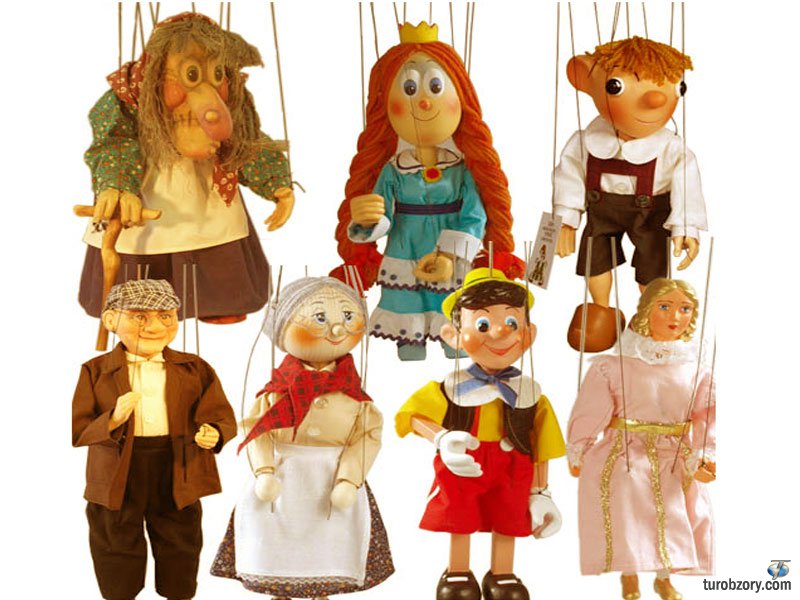 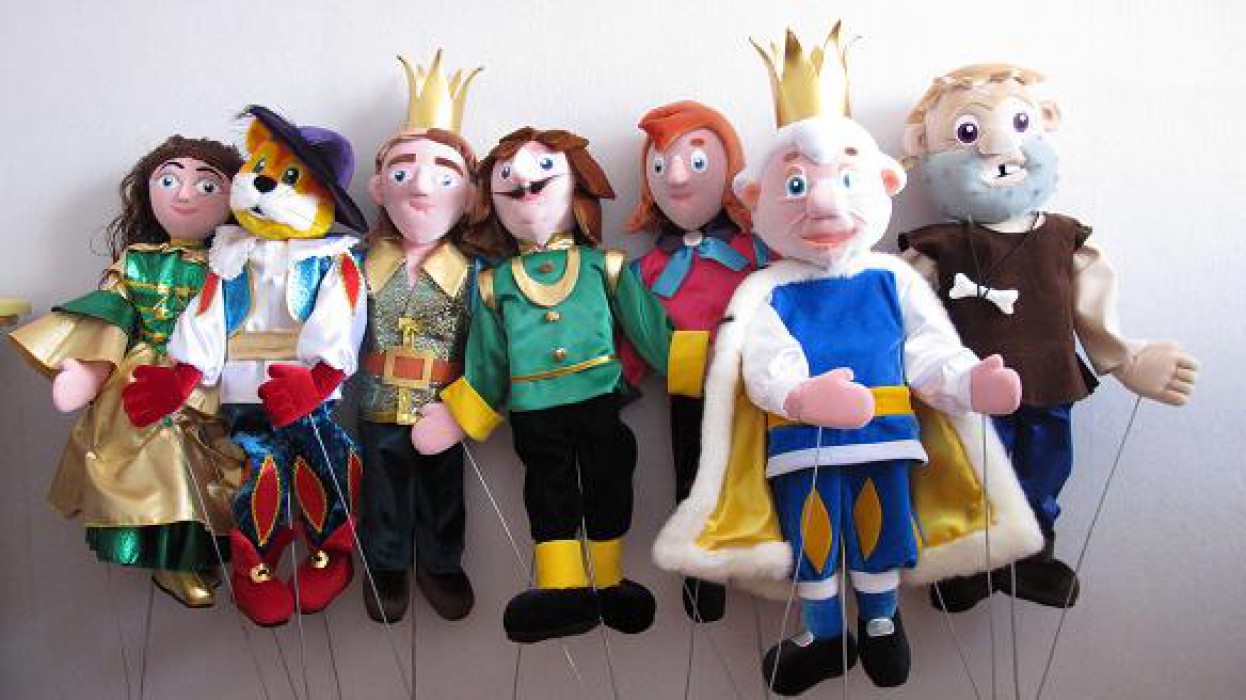 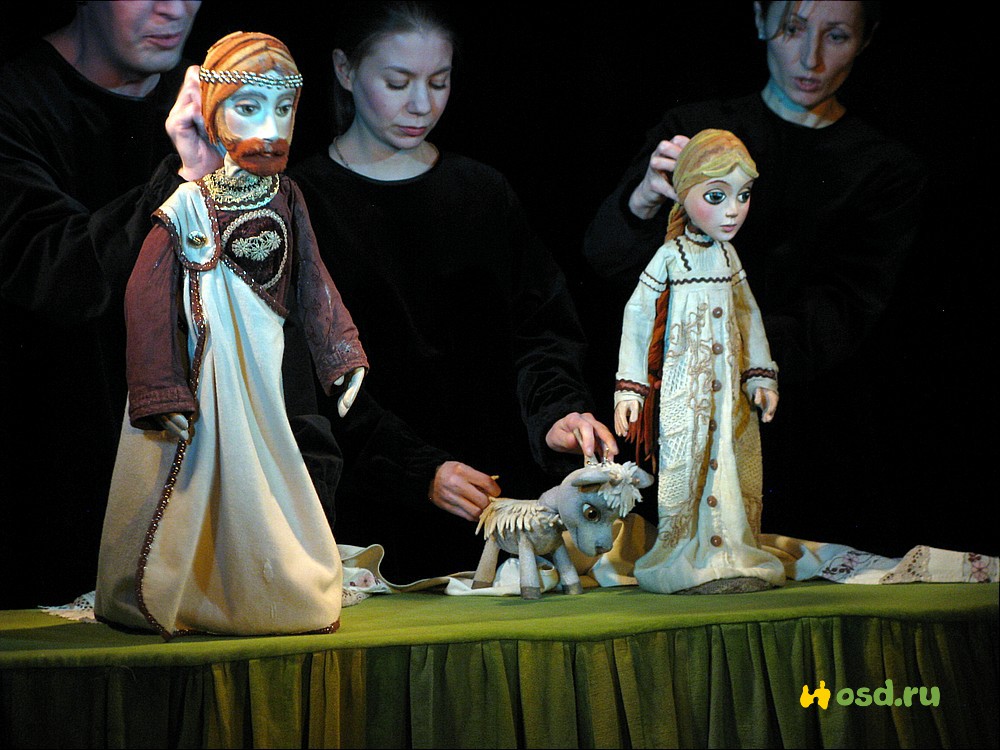 Разнообразие кукольных театров
Международный день театрального искусства
Шурыгина Е.В.
Март 2018 год
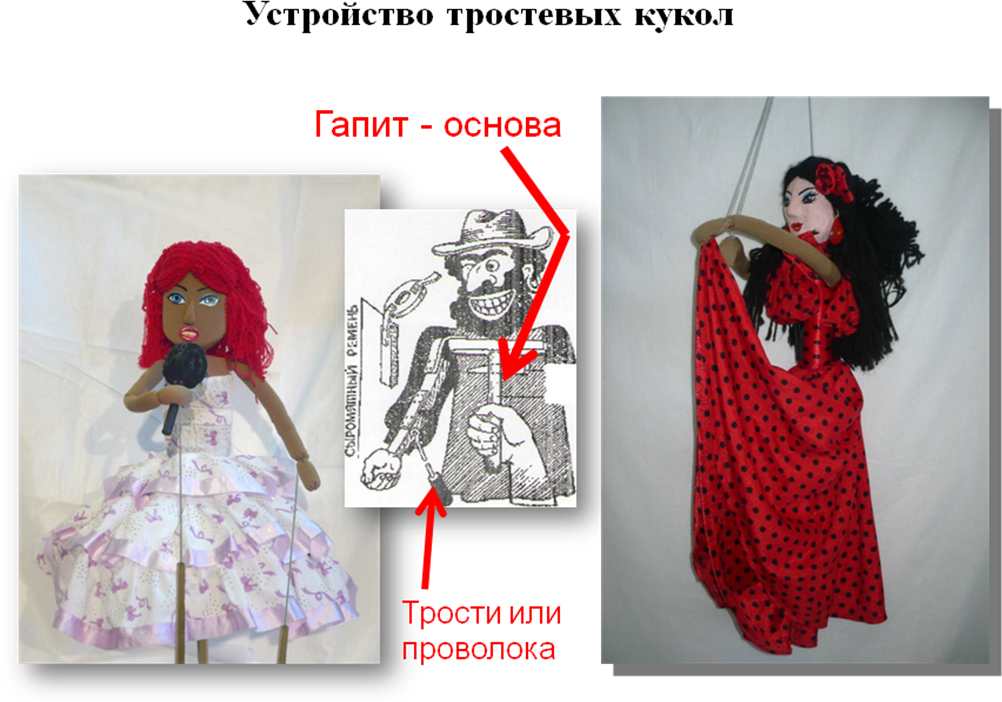 Куклы – марионетки
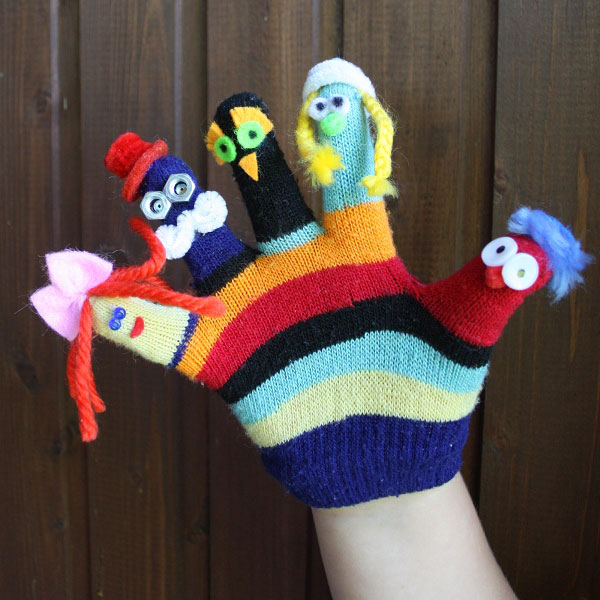 Куклы – перчатки
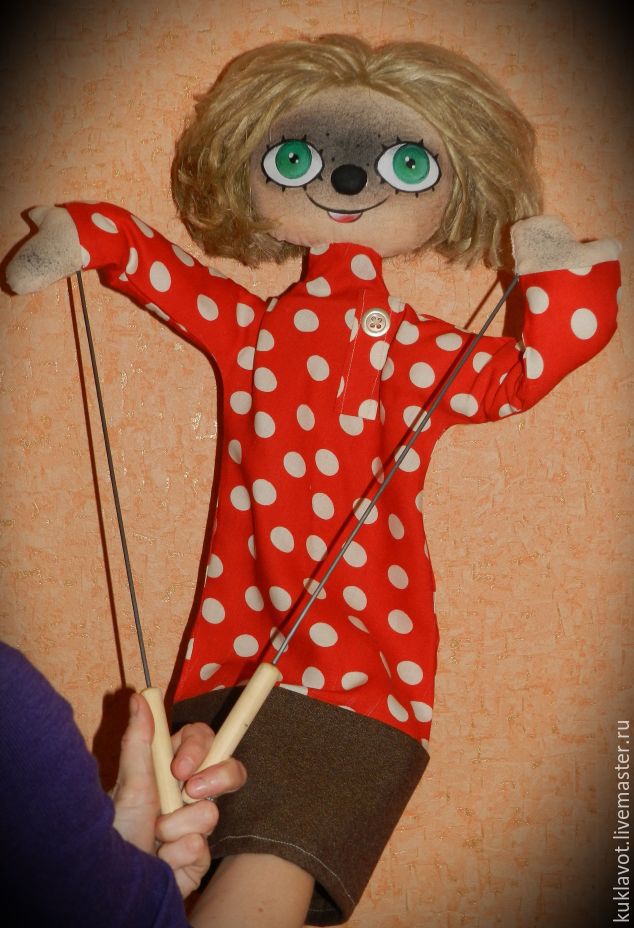 Тростевые куклы
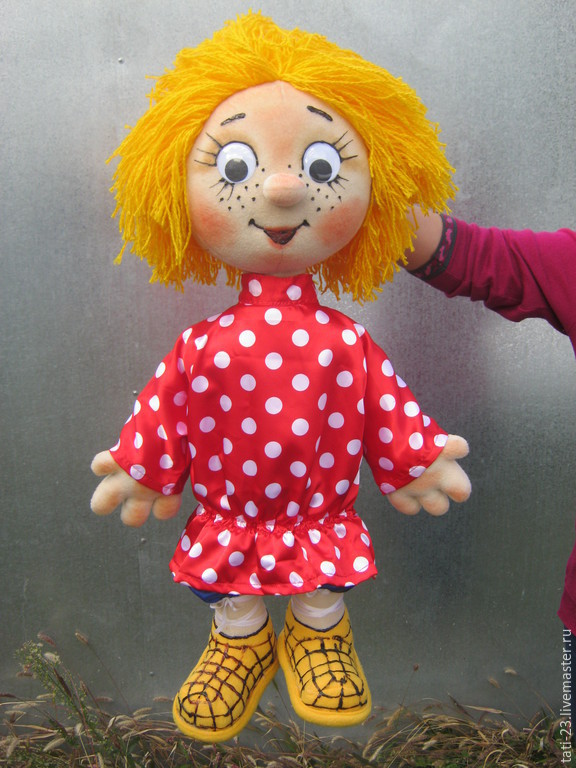 Планшетная кукла
Куклы – марионетки  (19 век)
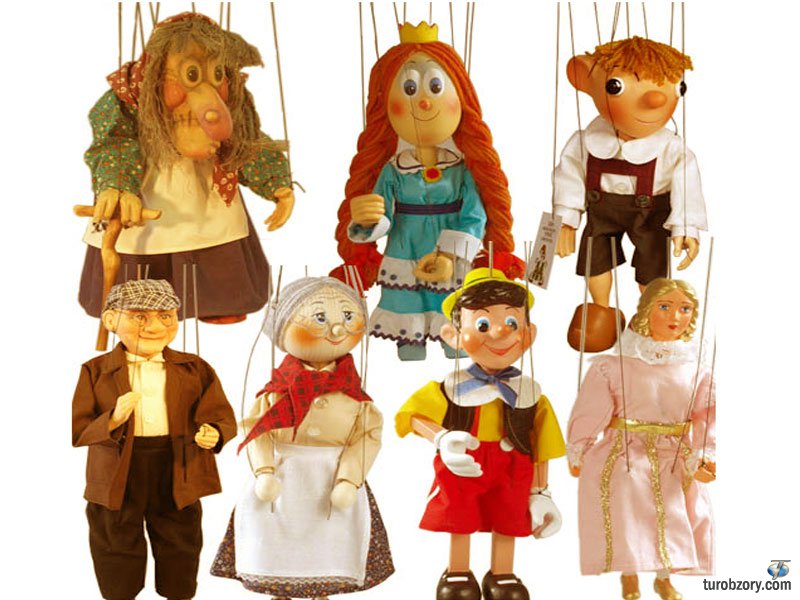 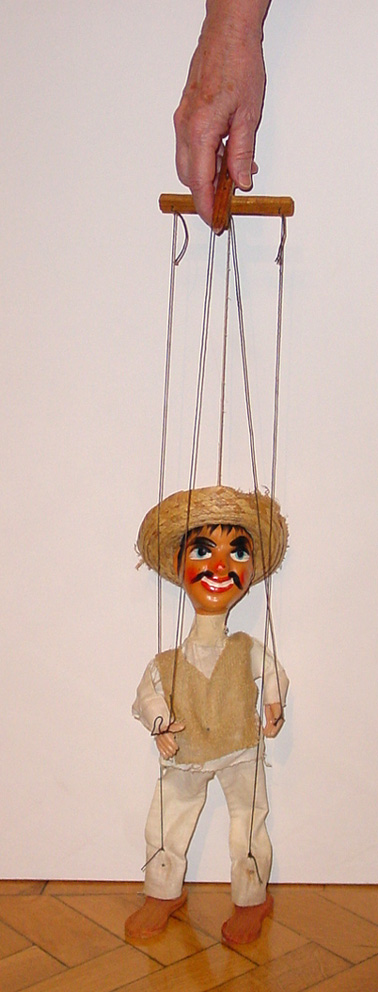 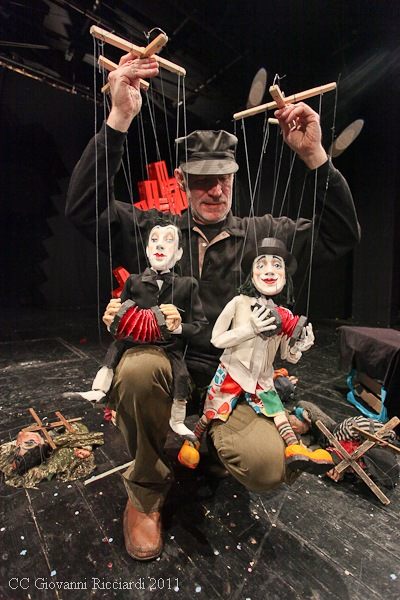 Устройство кукол-марионеток
Куклы – перчатки  (после 1917года)
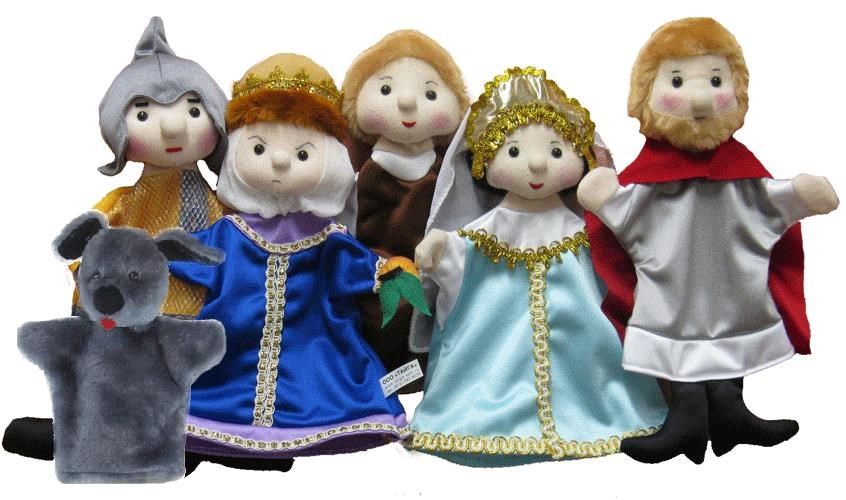 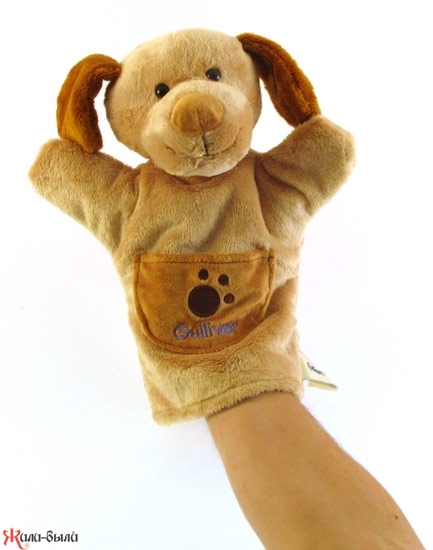 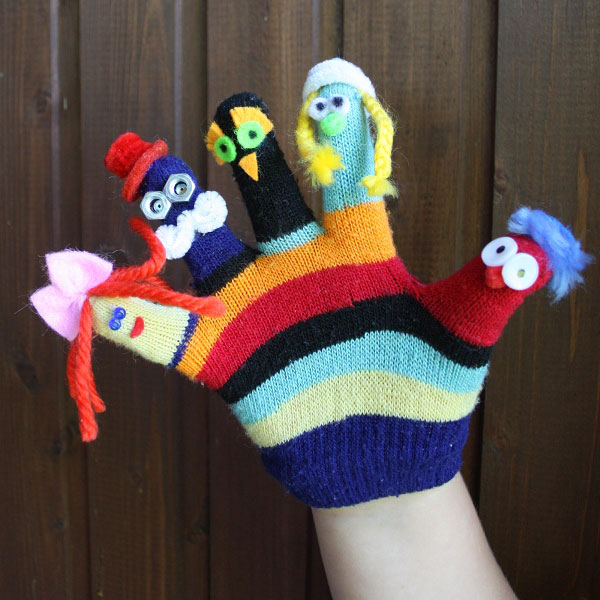 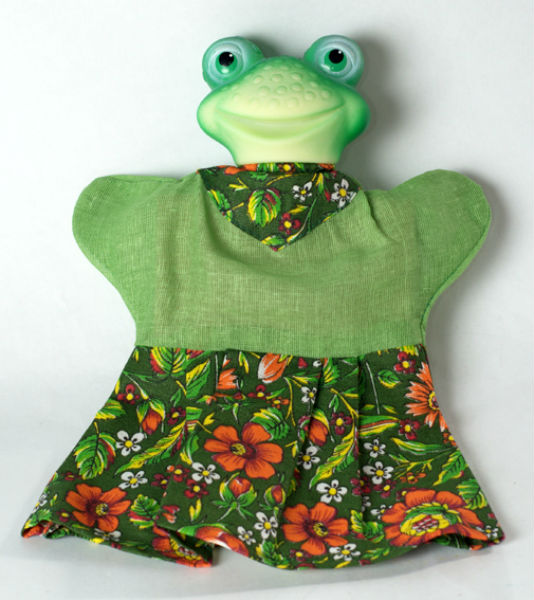 Тростевые куклы (после 1945 года)
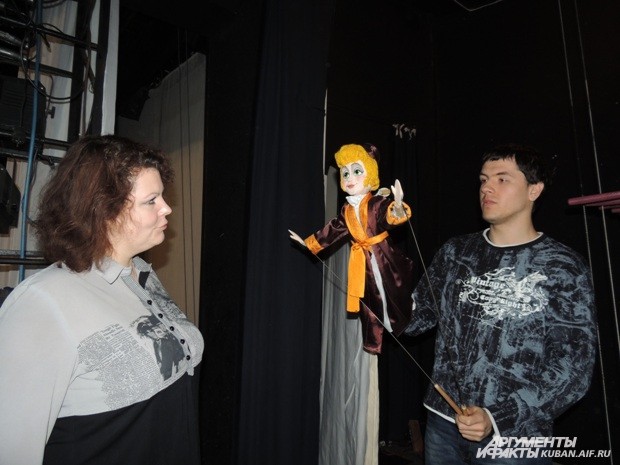 Устройство тростевых кукол
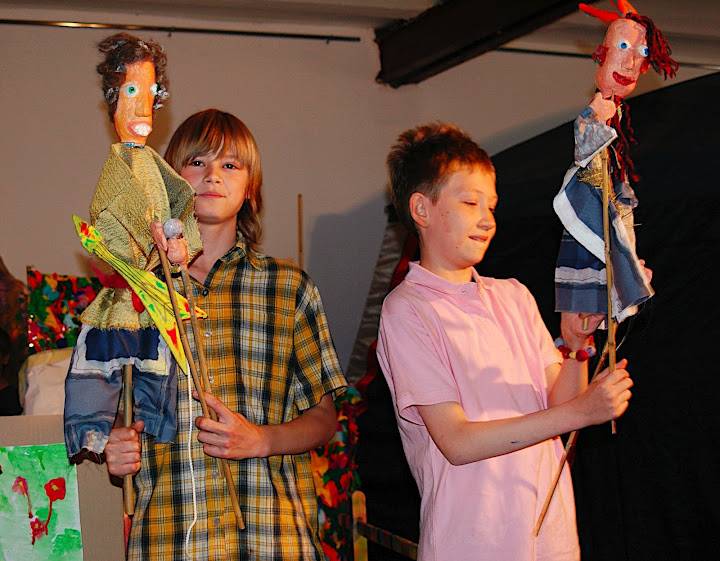 Планшетная кукла (начало 21века)
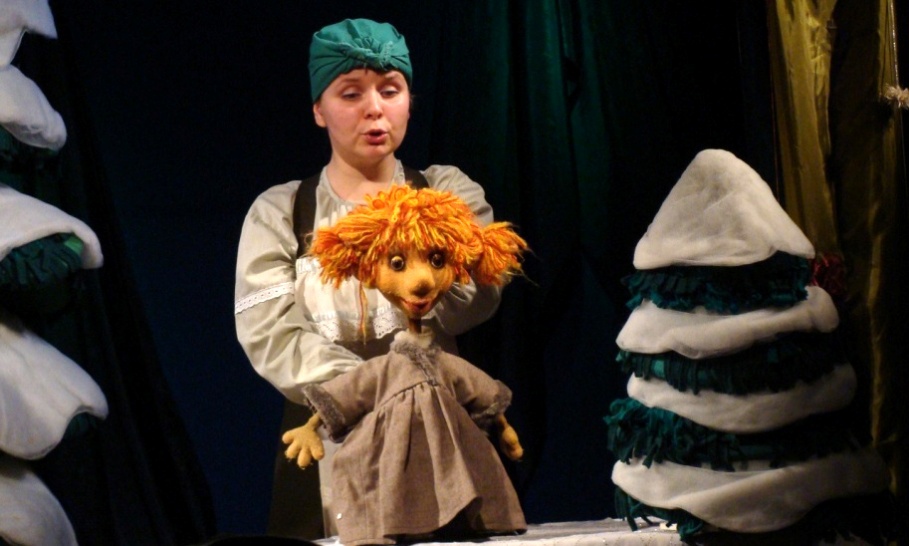 Устройство планшетной куклы
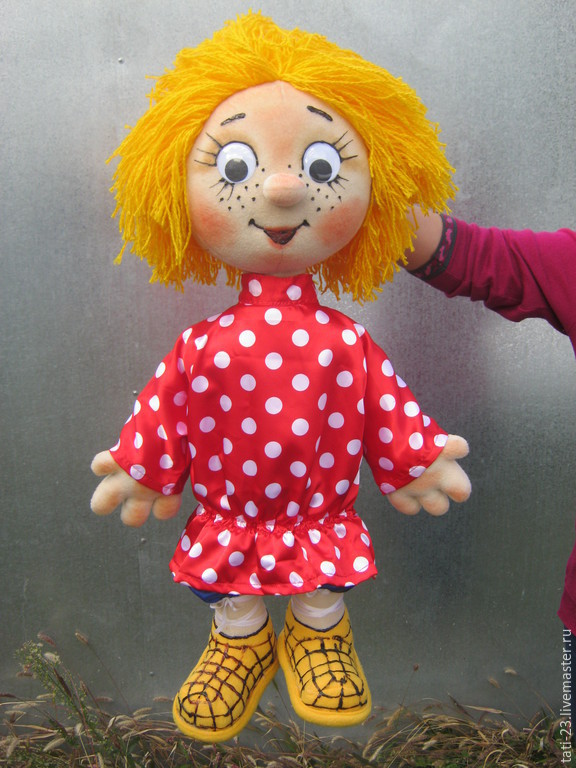 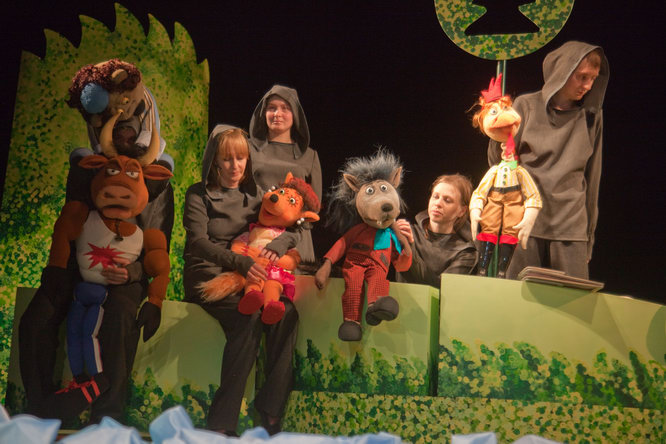 Обязательно ходите в театр!!
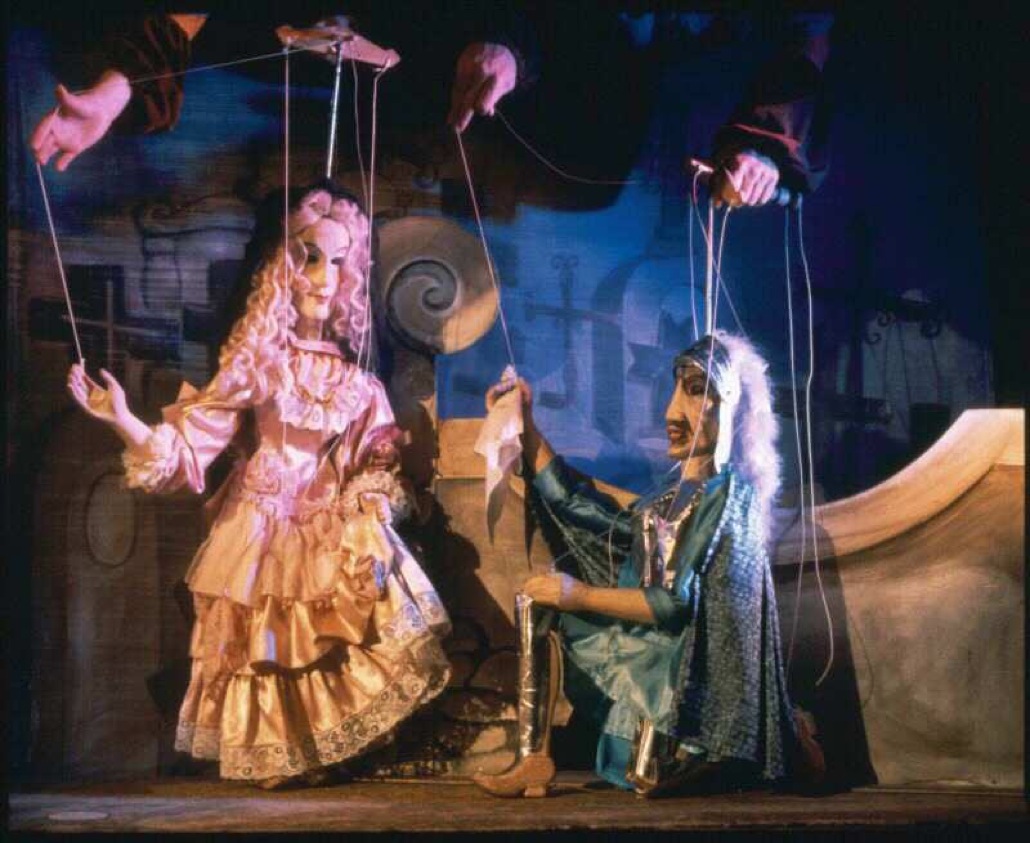 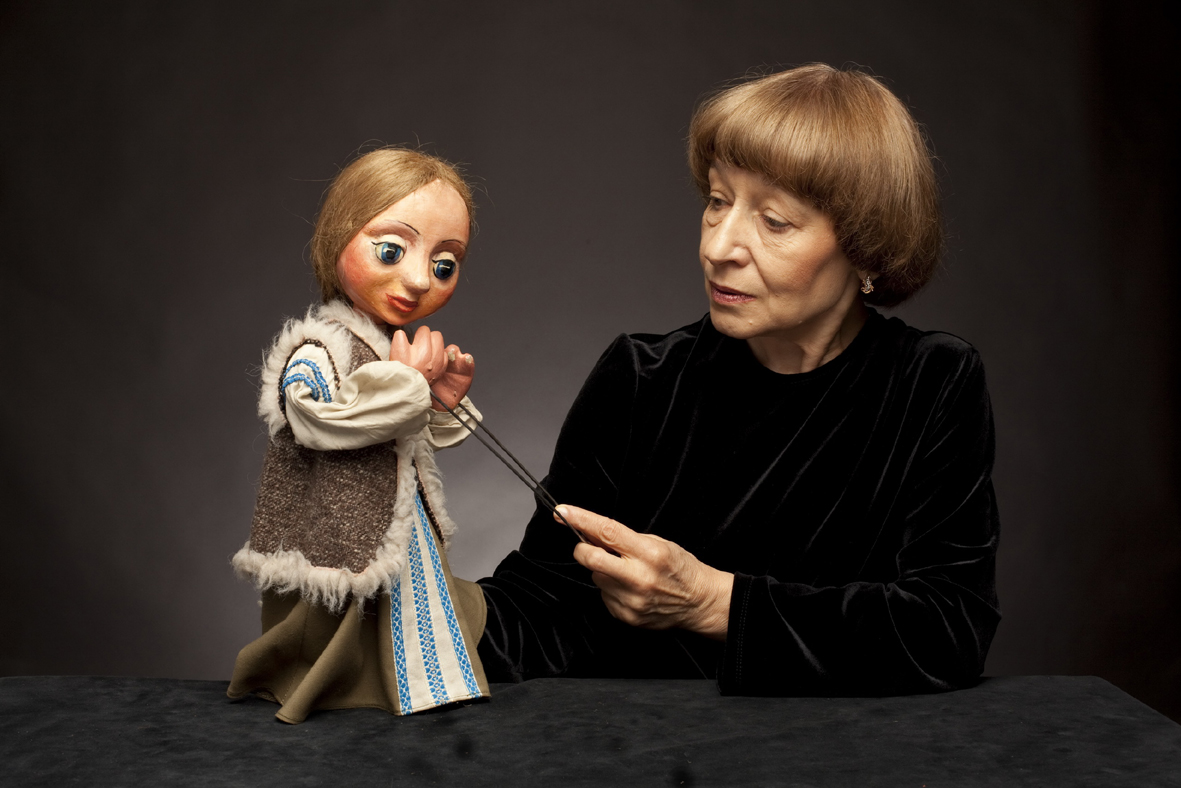